How to quote & enroll members into Optima Unique Plans
Optima Unique plans
OptimaFit Direct Unique Off-Exchange plans are only offered outside the Marketplace (Off Exchange).
There are only 2 Unique plans: OptimaFit Silver 3500/30% Direct & OptimaFit Silver 3000/30% HSA Direct.
Can only be quoted on www.optimahealth.com. 
Cannot be quoted on TFA Edge or HealthSherpa.
These unique Off Exchange plans offer lower premiums and include comprehensive benefits, wellness programs, preventive services. 
Members can apply via optimahealth.com or paper application.
Rate comparison for a 43 year-old female inNorfolk, VA
Optima Plan: Optima Silver 3800 25% Direct
Optima Unique Plan: Optima Silver 3500 30% Direct
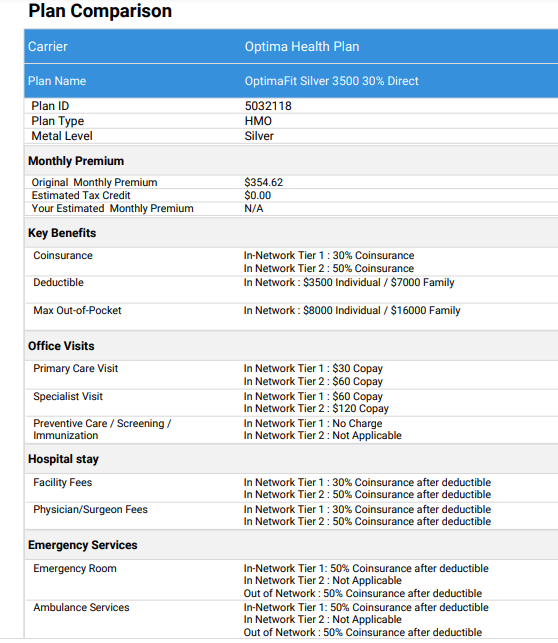 Login to www.optimahealth.com
Sign in as a Broker
Enter username and password
Select “Individual Renewals”
Select “Get Online Estimate”
Enter client’s demographic information
Enter client’s demographic information (continued) & “click” See Plans
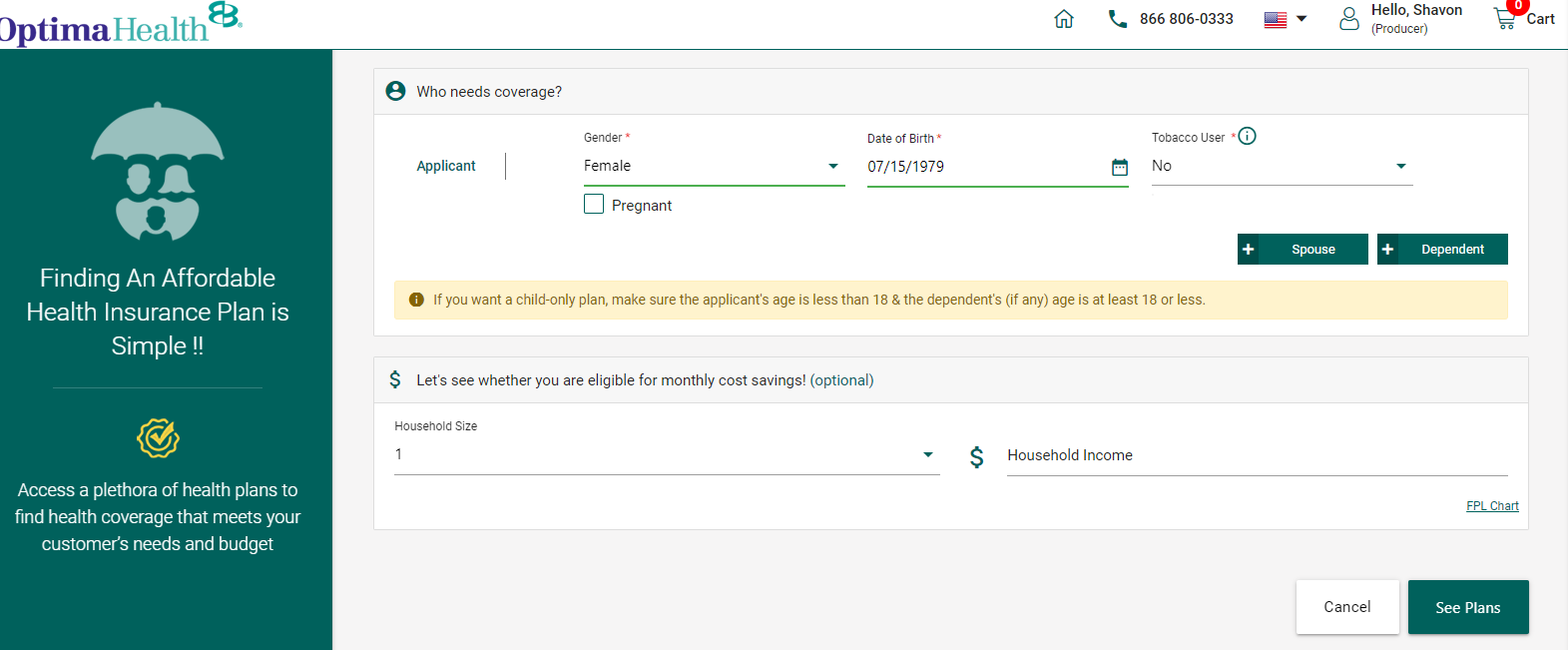 To see Unique Plans, select “Non-QHP Plans Available only off-exchange”
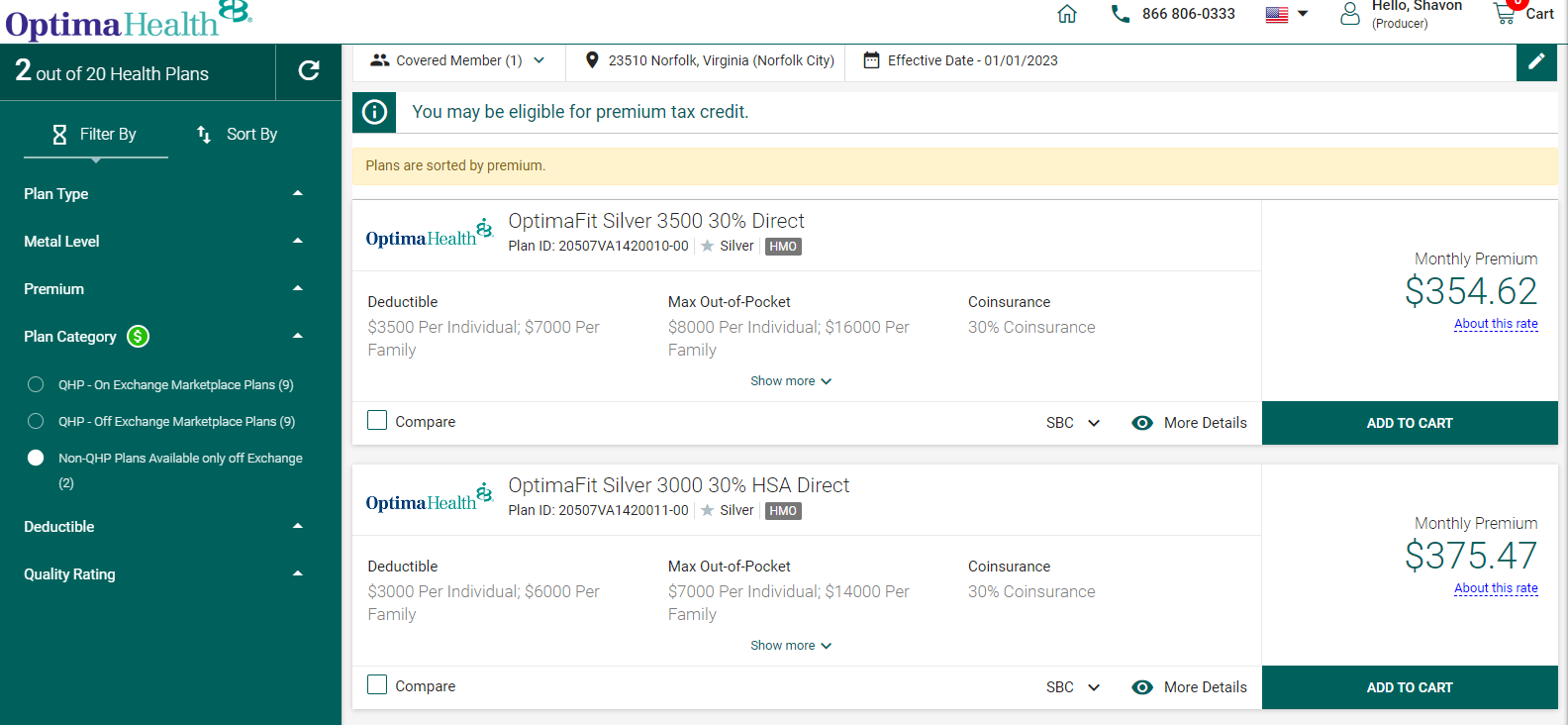 To generate a proposal, Add plans to cart
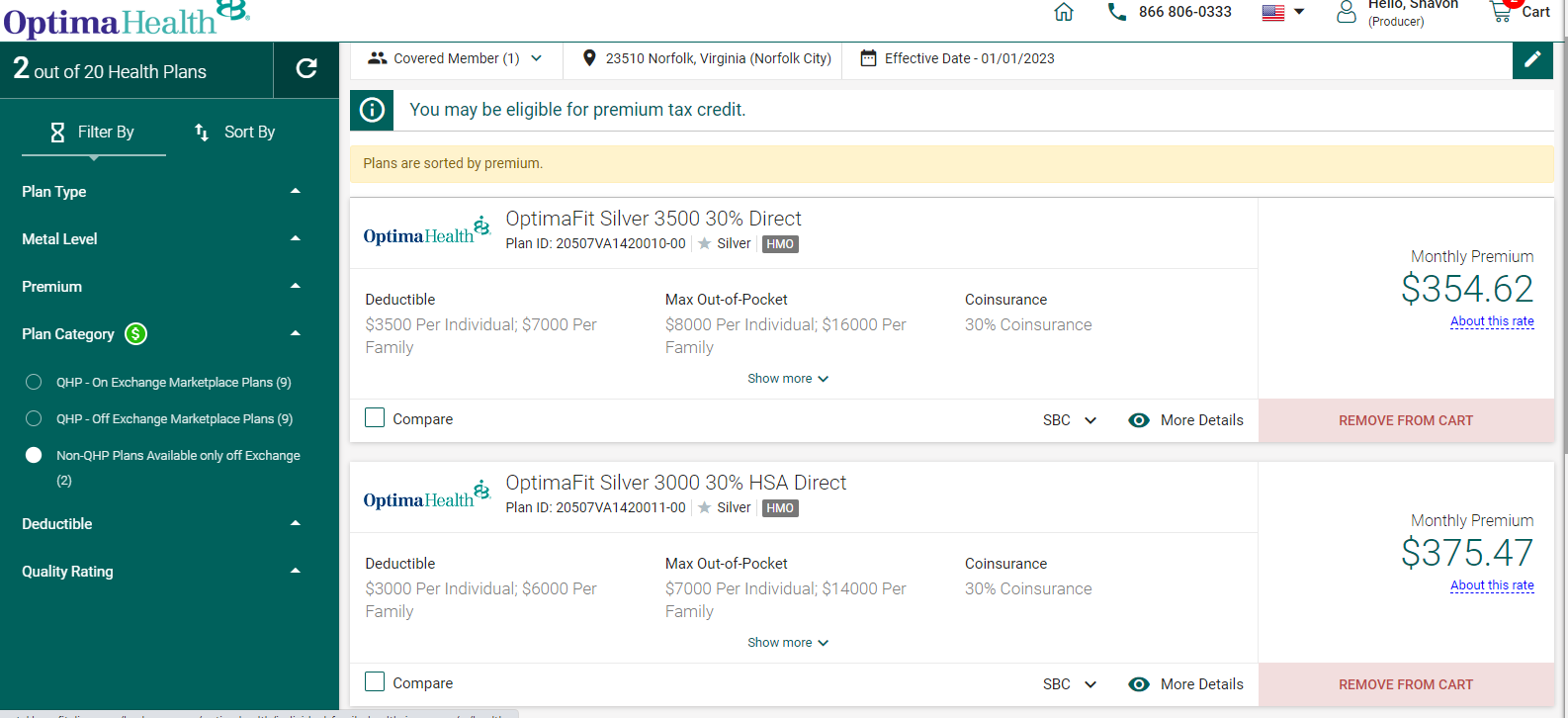 Option to “Copy Proposal Link”, Email, Save or Download Proposal.
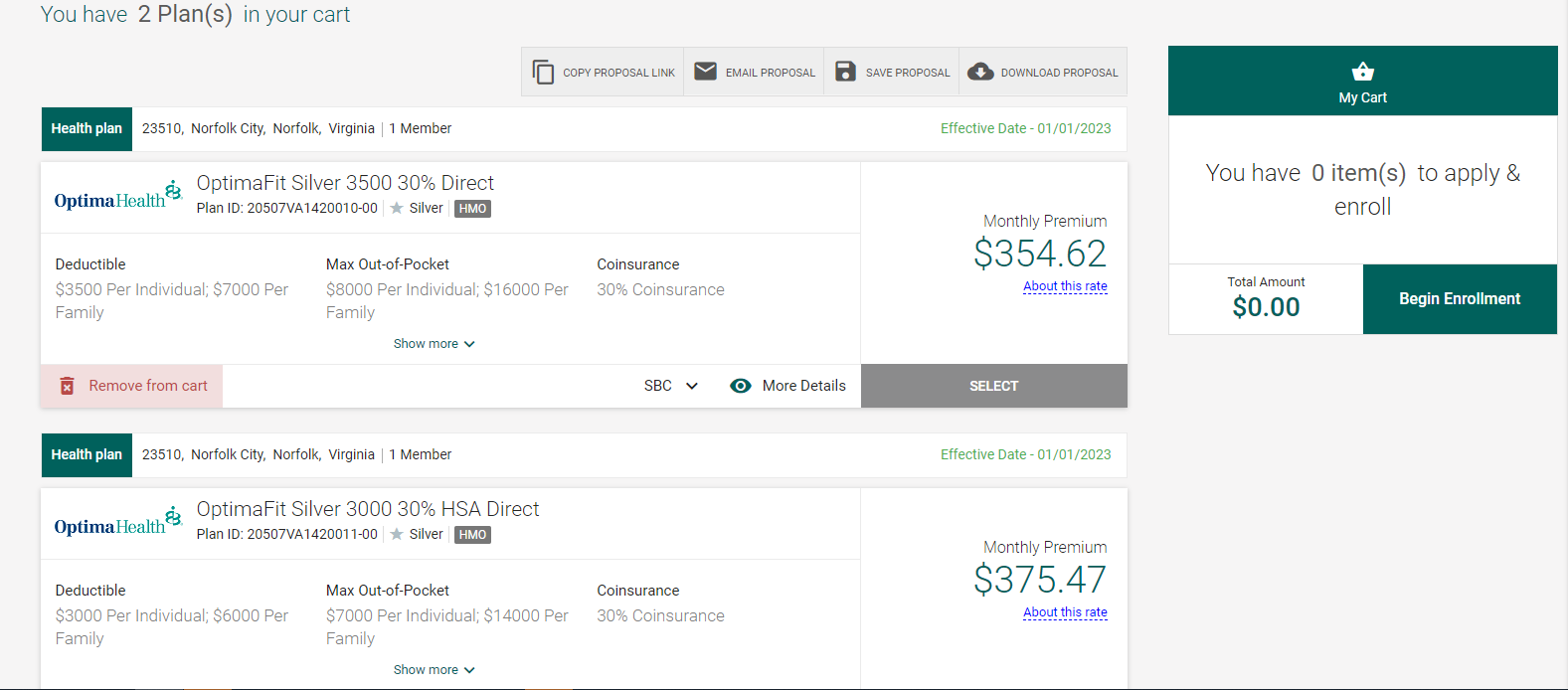 To enroll member, click “Select” on the plan of choice & “Begin Enrollment”.
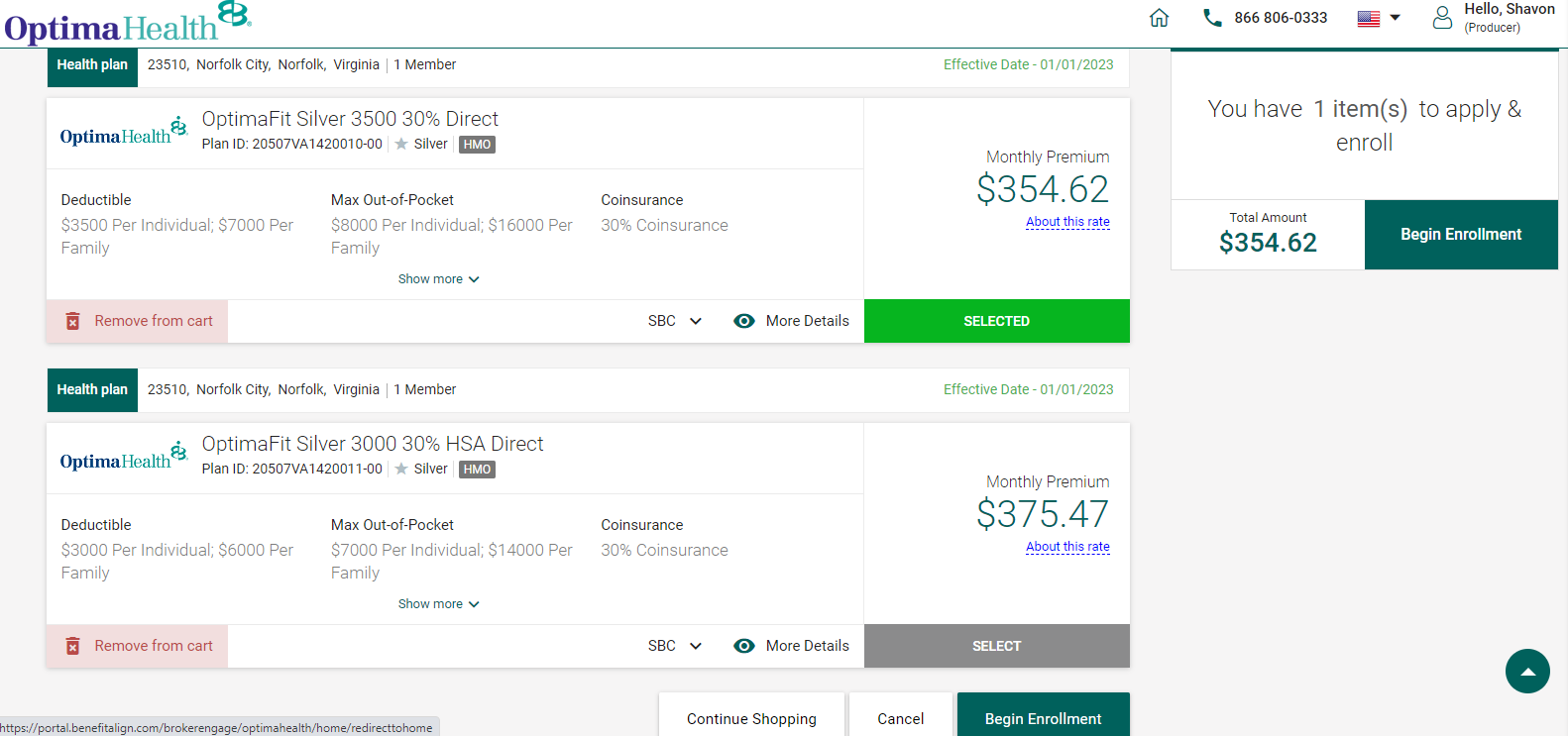